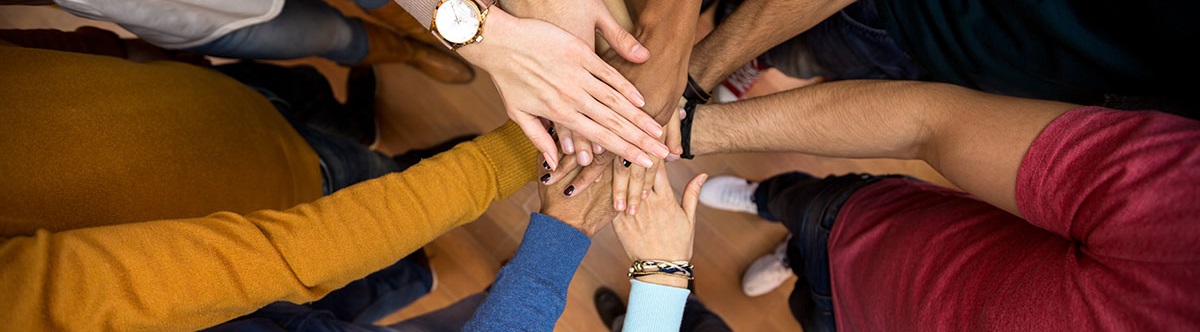 Minnesota Geospatial Advisory Council
December 11, 2019
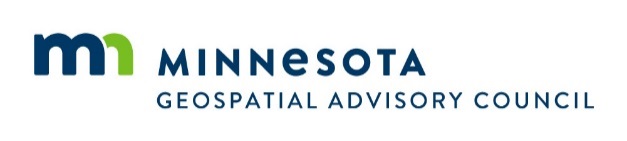 Welcome
Introductions
Approve agenda
Approve September minutes
Agenda
Agenda Item 2
Committee and workgroup summaries - Review and accept
Agenda Item 3
Vote on New Leader Positions
GAC Leadership Candidates
Leadership Team Candidates
Jeff Bloomquist
Len Kne
Chris Mavis
Ryan Stovern
Victoria Reinhardt
David Brandt

Chair and Vice Candidates
Mark Kotz – Chair
Cory Richter – Vice Chair
Agenda Item 4
GAC Presentations at GIS/LIS Conference – Roundtable
Agenda Item 5
Group to Further Flesh out MNIT Commissioner’s Ideas
Dan Ross
One Minnesota Plan - Building Blocks
Mission
Improve the lives of Minnesotans by working collaboratively to implement policies that achieve results.
Vision
Minnesota is the best state in the country for children to grow up in – those of all races, ethnicities, religions, economic statuses, gender identities, sexual orientations, abilities, and zip codes
One Minnesota Plan - Building Blocks
Minnesota does best when state agencies and community partners collaborate to achieve common goals. We will solve problems in education, healthcare, environment, energy, housing, job, transportation by focusing on these key priorities…
Priorities:
Children and Families
Equity and Inclusion
Thriving Communities
Fiscal Accountability and Measurable Results
Minnesota’s Environment
Commissioners’ Ask…
What can this advisory body in its work with the geospatial community do to bring together data to improve the outcomes of Minnesotans in the priority areas identified in the One Minnesota Plan?
Agenda Item 6
Archiving Implementation Workgroup - Approval
Ryan Mattke
Archiving Implementation Workgroup
Mission statement:
Define and facilitate the implementation of an archive for Minnesota geospatial data by building on the work of the Archiving Workgroup
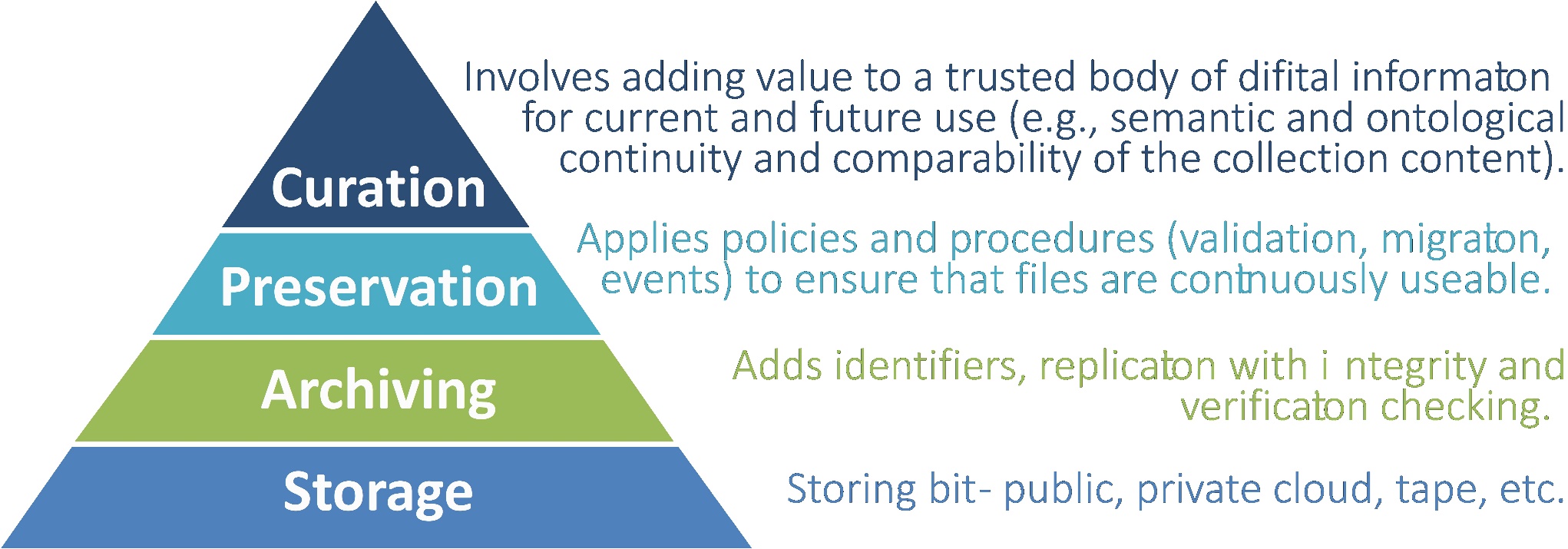 Archiving Implementation Workgroup
Proposed Members:
Sarah Barsness - Minnesota State Archives
David Brandt - Washington County
Jennifer Corcoran - MN DNR
Jon Hoekenga - Met Council
Melinda Kernik - UMN Libraries
Len Kne - UMN / U-Spatial
Leanne Knott - Goodhue County
Brent Lund - MNIT / MnGeo
Karen Majewicz - UMN Libraries (Vice Chair)


Andra Mathews - MN DOT
Ryan Mattke - UMN Libraries (Chair)
Nancy Rader - MNIT / MnGeo
Sandi Stroud – MNIT / MnGeo
Zeb Thomas - MNIT / MN DNR
Ben Timerson - MN DOT
Brandon Tourtelotte - Pro-West & Associates
(possible others TBD)
Archiving Implementation Workgroup
Work Areas (from Archiving Workgroup Summary Report):
Program: Develop a detailed program for archiving geospatial data, including governance, guidelines, procedures, and the necessary social infrastructure
Technology: Develop detailed technical infrastructure plans and workflows for archiving geospatial data 
Outreach & Education: Continue to build support for the archiving effort 
Funding: Research and secure funding for the archiving effort
Deliverables:
Program recommendations
Technology plans and workflows
Outreach & Education plan
Funding recommendations
Pilot Project
Report
Present at 2020 MN GIS/LIS Conference
Archiving Implementation Workgroup
Thoughts?
Reactions?
Questions?
Agenda Item 7
Parks and Trails Data Standard – Status Update
Jim Bunning & David Brandt
Metro Parks and Trails Standard
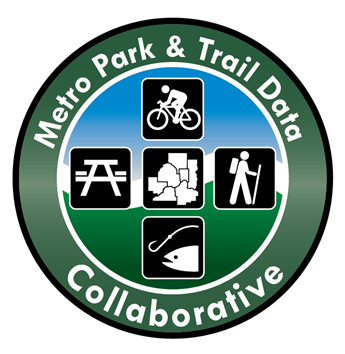 Kickoff meeting in November 2016
Data is updated twice per year; next update should happen early 2020
Version 1.2 of the standard is available https://www.metrogis.org/projects/park-and-trail.aspx)
Metro GIS has posted a schema validation tool on the GeoCommons https://gisdata.mn.gov/dataset/us-mn-state-metrogis-bdry-validation-parktrail
Core fields are priority for data population
The County build team members will likely meet early 2020 to discuss any potential schema changes
Break - Networking
Agenda Item 9
MN Geospatial Priorities Survey Results and GAC Priorities 
Mark Kotz
Why Create Priorities?
To create a voice for the MN geospatial community
To direct work plans of the GAC and its committees
To recommend to MnGeo
To allow other organizations to compare priorities and align efforts
To inform outreach and policy related efforts
Having clear direction helps motivate people to participate
GAC Priorities Process
Create a list of proposed projects and initiatives
From GAC members and committee chairs
Announced at GIS/LIS conference
Assess the value of each – degree of business need
MN Geospatial Priorities Survey
Assess likelihood of success of each - owner, work team, champion, funding
Preliminary priority calculation
GAC discusses and adjusts
MN Geospatial Priorities Survey
453 survey responses
49% from state sector
MN Geospatial Priorities Survey
Results scoring: 
Critical = 3
Very Important = 2
Nice to have = 1
Not needed or not answered = 0
Scores shown weighted and unweighted
Weighting by GAC seats representing sectors (e.g. nonprofit weight of 1 (1 seat), state government weight of 2 (2 seats)).
Results are very similar weighted and unweighted.
Prioritization
Value Score = Weighted survey result x 10
Likelihood of Success Score
Project owner = 3
Project team = 2
Champion = 2
Funding = 2
Effort:  low = 3, medium = 2, high = 1
Time for Big Colorful Spreadsheet
Agenda Item 10
Retiring Items from the Priorities List 
Mark Kotz
Agenda Item 11
Updates on GAC priority projects and initiatives
Mark Kotz
Agenda Item 11
Agenda Item 12
Draft Statewide LiDAR Acquisition Plan – What is the GAC Role?
Gerry Sjerven, Alison Slaats
Agenda Item 12
Draft Statewide Lidar Acquisition Plan – What is the GAC Role?
Gerry Sjerven, Alison Slaats

Goals for today:
 Update on the plan
 What is GAC role
[Speaker Notes: To cover:
Update on the plan
What is GAC role]
Update on work by Data Acquisition Team
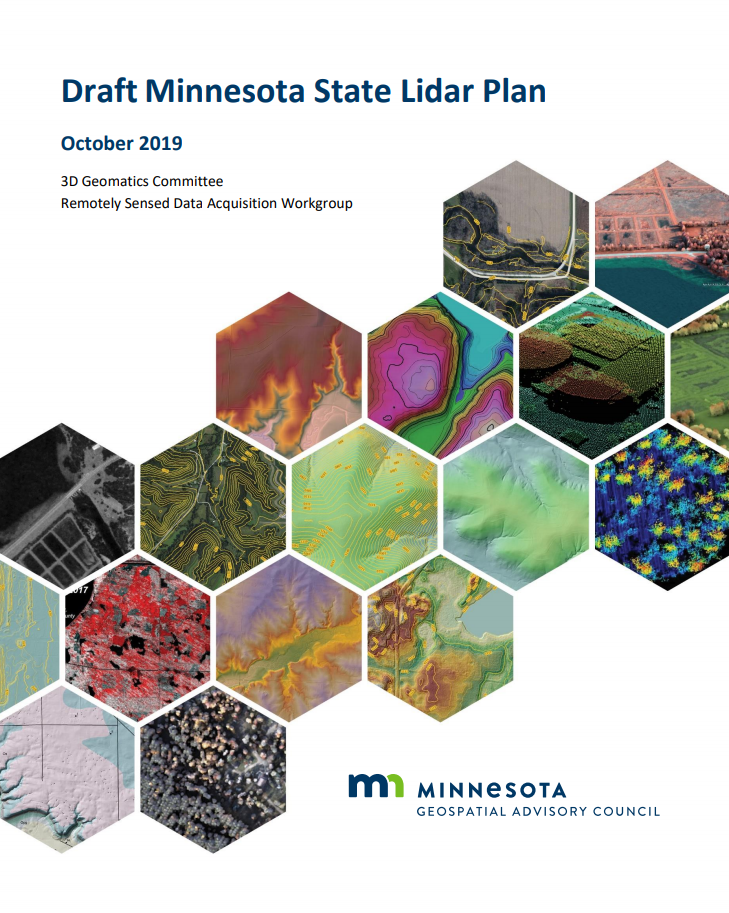 Lidar Plan Update
Minnesota State Lidar Plan draft published on GAC website
Story Map published on GAC website
Funding Update
Submitted funding request to USGS through a Broad Agency Announcement (BAA) in November for the North East “Rainy Lake” region
Participated in Goodhue County BAA funding submission
[Speaker Notes: The plan is collect new and higher quality lidar for the entire state of Minnesota by 2025. 
There is a national effort by USGS to create a seamless elevation dataset nationwide. The Minnesota data we collected several yeas ago the quality level required for this effort (it was QL3 and USGS 3DEP requires QL2 or better)

Minnesota led by the GAC 3D Geo Committee has created a lidar plan for acquiring new lidar data. The plan has been written and is now going through an internal review. It will be published on the GAC 3D Geo website in the next couple of weeks

This initiative needs local partners to access funding available from USGS. 

Please help us 
by speaking with decision makers in your organization about lidar and potential funding
By letting us know about how you can partner – define needs, provide support through sharing your needs and/or funds. 

A story map is available that you can share with decision makers. Next slides show part of the story map.]
Update on work by Data Acquisition Team
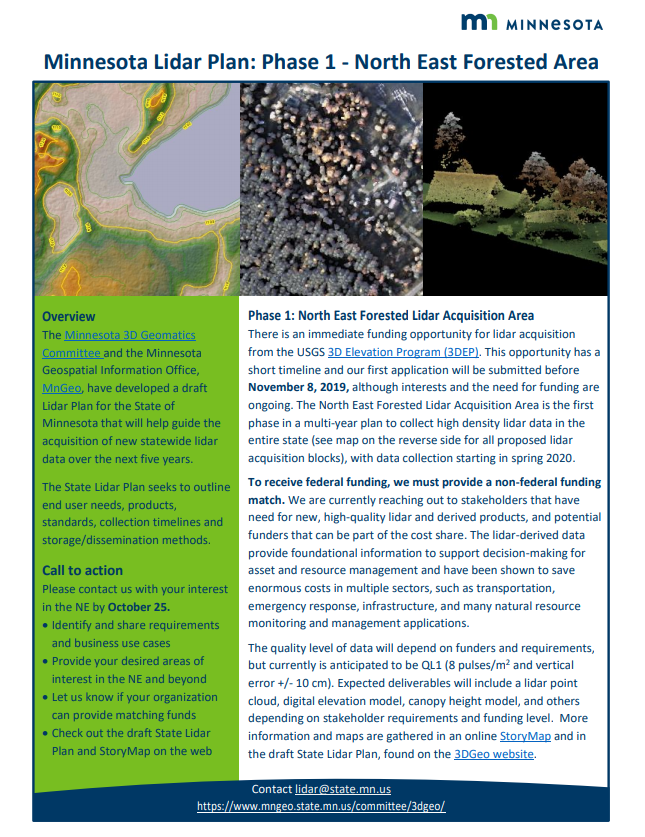 Communications Update 
North East Minnesota Forested Area outreach meeting to promote BAA plan
Met Council Meeting
State Agency outreach at BWSR, DNR, MPCA
GIS/LIS conference Presentations
[Speaker Notes: The plan is collect new and higher quality lidar for the entire state of Minnesota by 2025. 
There is a national effort by USGS to create a seamless elevation dataset nationwide. The Minnesota data we collected several yeas ago the quality level required for this effort (it was QL3 and USGS 3DEP requires QL2 or better)

Minnesota led by the GAC 3D Geo Committee has created a lidar plan for acquiring new lidar data. The plan has been written and is now going through an internal review. It will be published on the GAC 3D Geo website in the next couple of weeks

This initiative needs local partners to access funding available from USGS. 

Please help us 
by speaking with decision makers in your organization about lidar and potential funding
By letting us know about how you can partner – define needs, provide support through sharing your needs and/or funds. 

A story map is available that you can share with decision makers. Next slides show part of the story map.]
Lidar Acquisition Areas of Interest
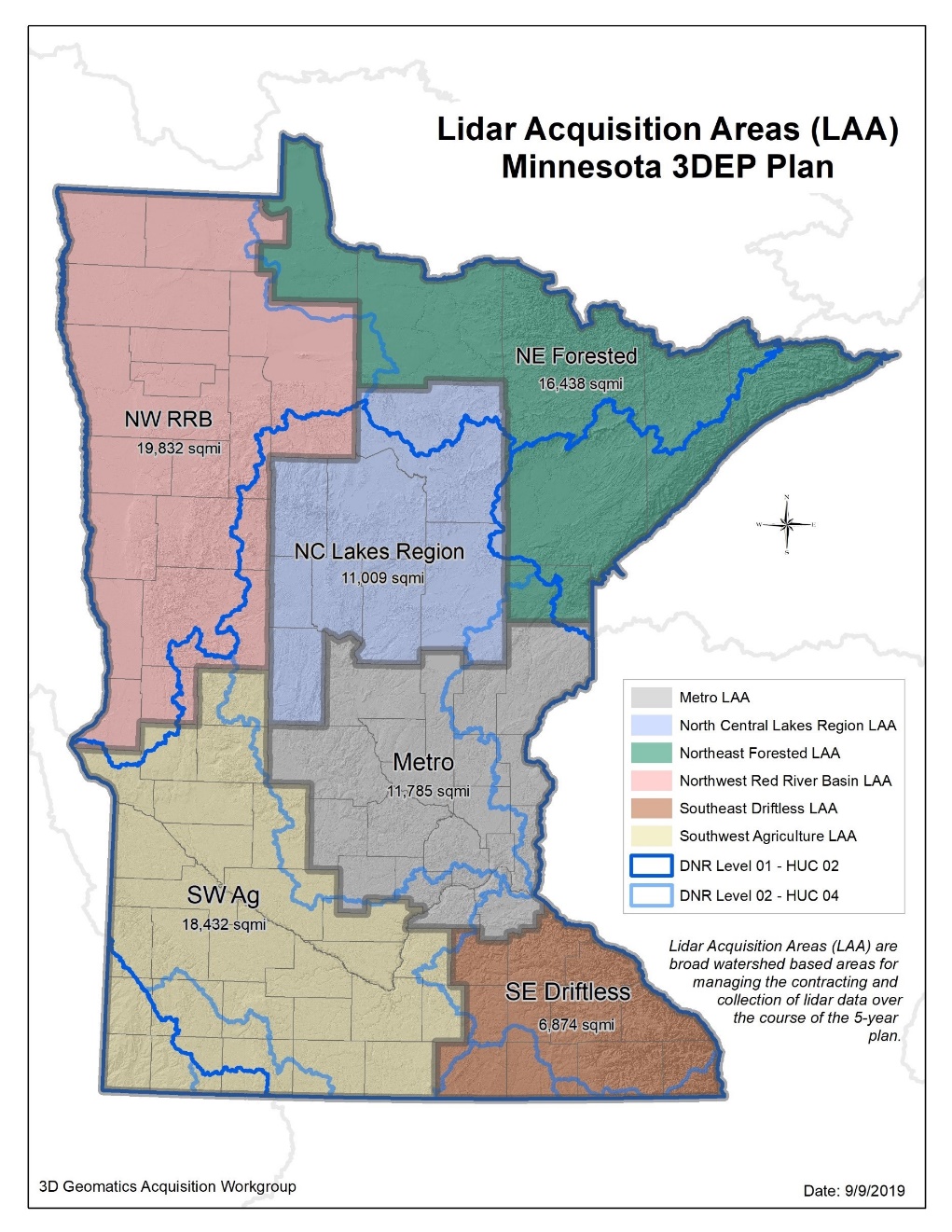 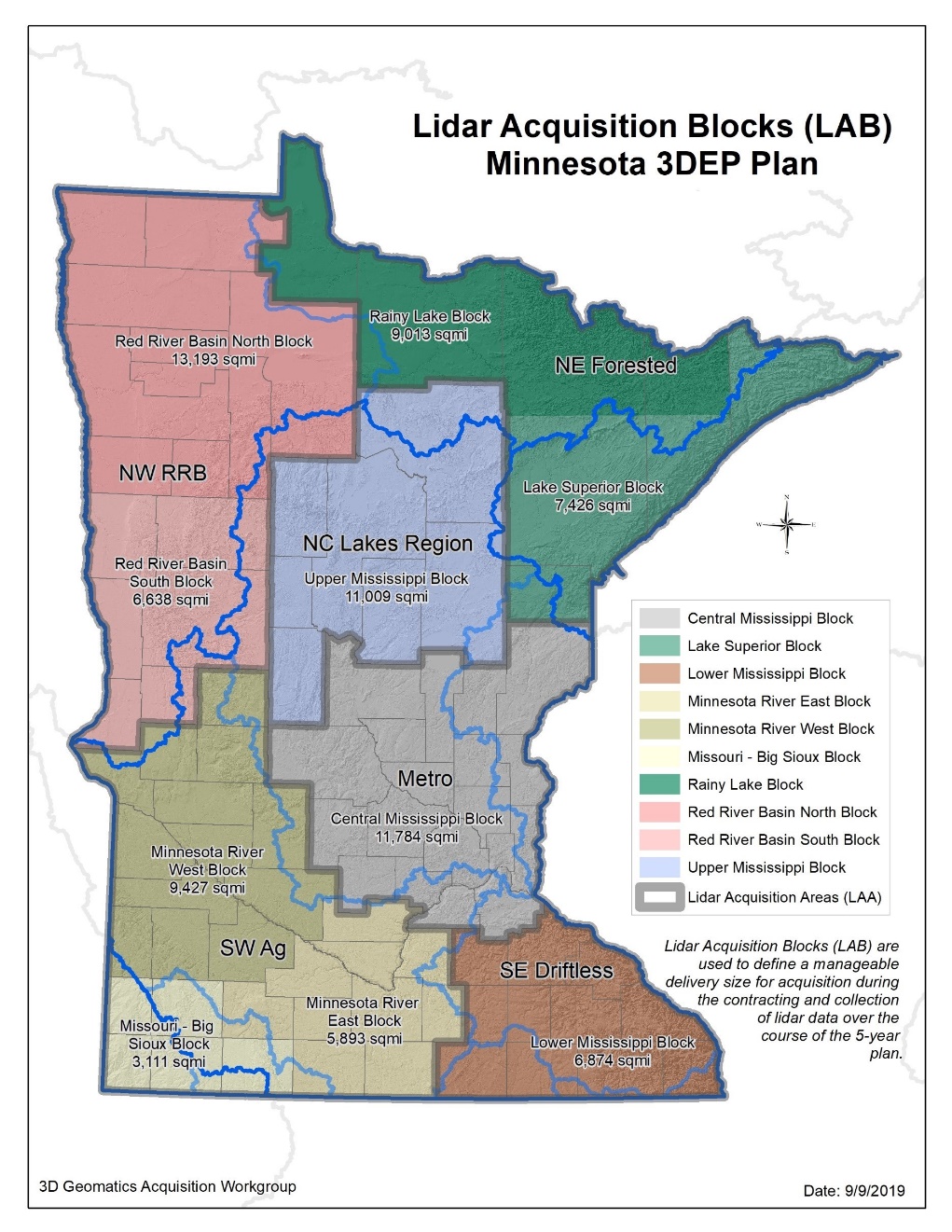 Role of the GAC Members
The 3D Geo Committee would like the GAC members to:
Review the plan and provide feedback by January 15, 2020
Participate in design session to help define outreach in early January 
Coordinate meetings with your GAC sector and/or geographic region 
Identify local funding opportunities
Questions for GAC members:
Are these appropriate roles for you to play as a GAC representative? 
Are there other tasks you could help with, or that have been missed?
Agenda Item 13
Legislative Updates and US Survey Foot
Dan Ross
Legislative Update
LiDAR budget request
Could be other sources as well or instead
National Scene
Digital Coast Act - House bill (H.R.2189) is going to be a part of a larger package of about 10 bills that the House Natural Resources Committee is assembling - H.R.729, the "Coastal and Great Lakes Communities Enhancement Act" - which appears to be the new legislative vehicle for the House bill. A House vote and/or action on the packaged bill could occur, and is expected, as early as next week.
Geospatial Data Act -
ENDING THE ERA OF THE U.S. SURVEY FOOT (1959 TO 2022)
Since 1893, the legal definition of the foot in the United States has been based on the meter. The definition adopted at that time was the one specified by Congress in 1866, as 1 foot = 1200/3937 meter exactly (or 1 foot = 0.304 800 6 meter approximately) - “U.S. survey foot.”
 In 1959, the relationship of the foot to the meter was officially refined as 1 foot = 0.304 8 meter exactly. This change was made to support United States industry and international trade and was called the “international foot”.
U.S. survey foot will be phased out as part of the modernization of the National Spatial Reference System (NSRS) in 2022. From this point forward, the international foot will be simply called the foot.
Source: https://www.nist.gov/pml/us-surveyfoot?utm_medium=email&utm_source=GovDelivery
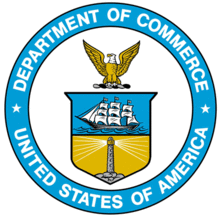 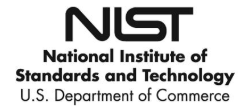 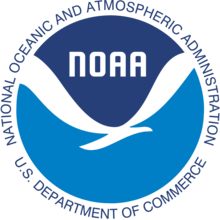 ENDING THE ERA OF THE U.S. SURVEY FOOT (1959 TO 2022)
Additional Resources
https://oceanservice.noaa.gov/geodesy/international-foot.html
https://content.govdelivery.com/accounts/USNOAANOS/bulletins/2618240
https://www.nist.gov/pml/us-surveyfoot/resources
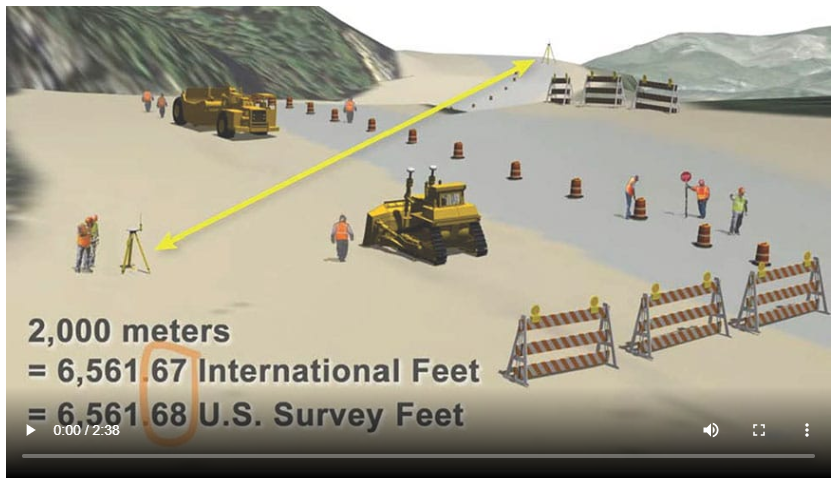 How much is the change?
Agenda Item 14
Announcements or other business
Adjourn
Next meeting is Wednesday, March 11, 2020